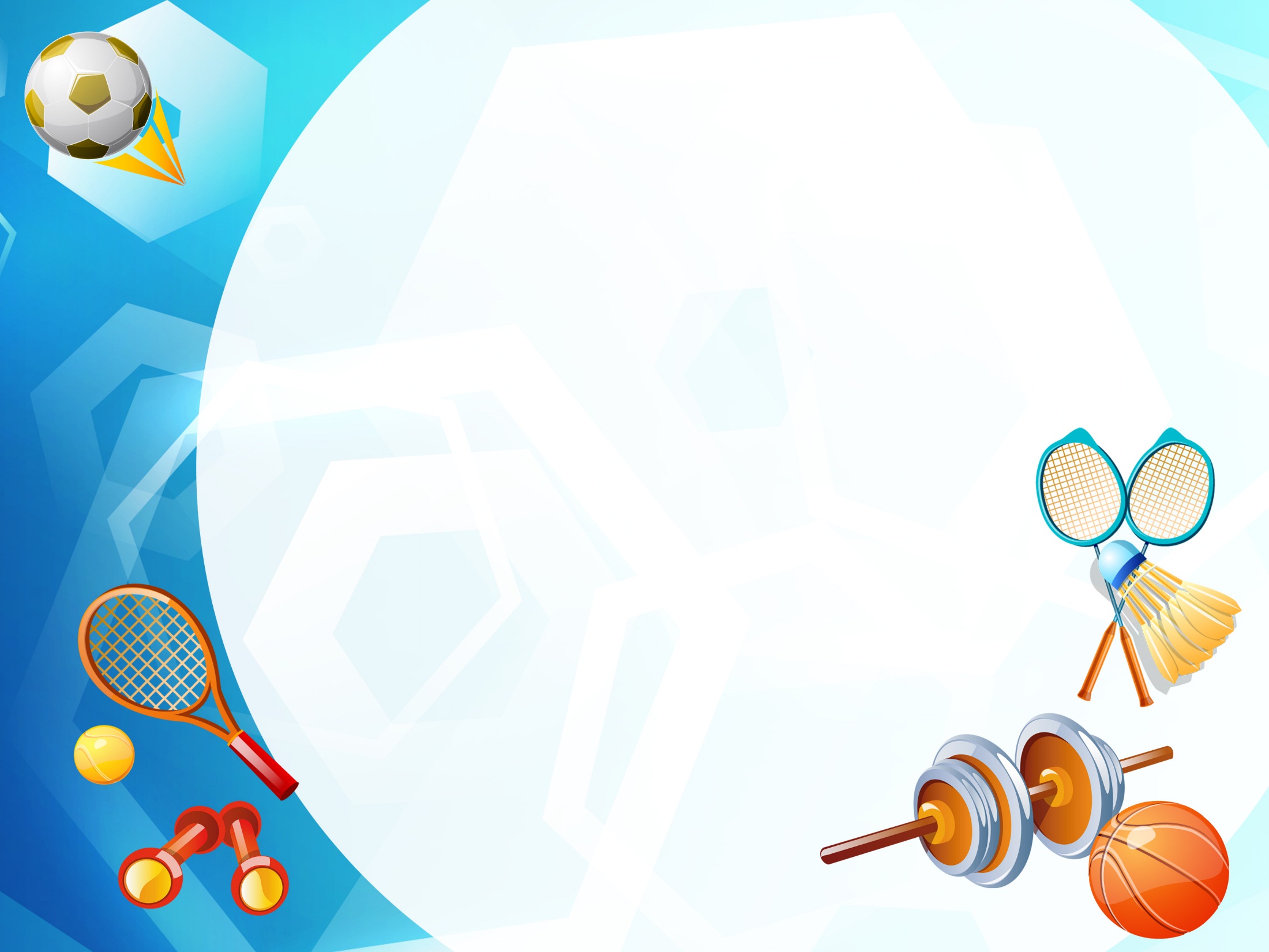 Мастер  класс 
«Боулинг своими руками»

МКДОУ№34
Гр. «Дюймовочка»
Воспитатели: 
Савельева Н.В.
Петровская Т.А.
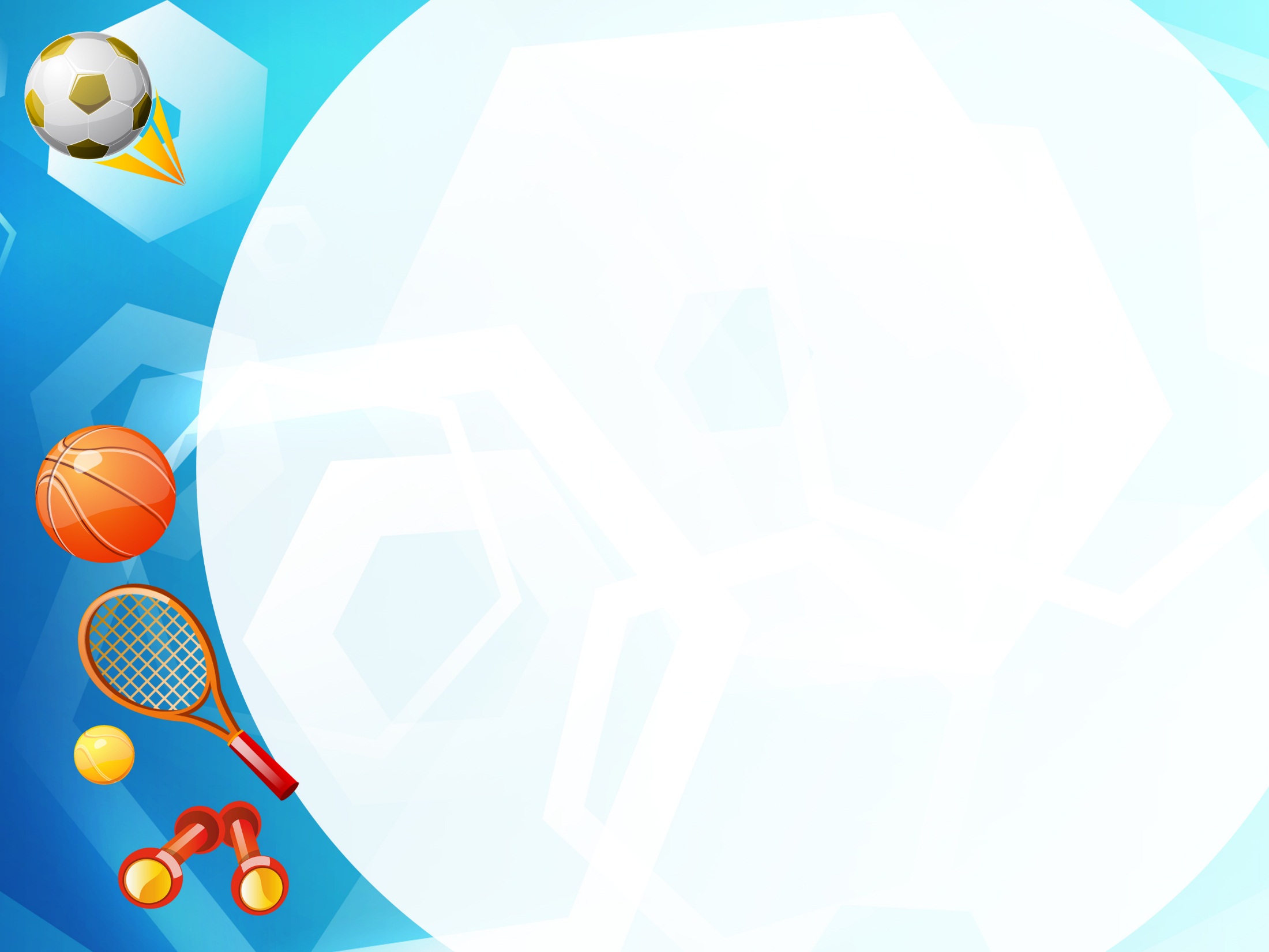 И так, для создания одного шара и пяти кеглей, нам понадобится:
Картон – 6 – 7 листов (толщина 3-4 мм)
Канцелярский нож
Ножницы
Широкая доска (на которой будем вырезать детали)
Карандаш
Шаблоны деталей
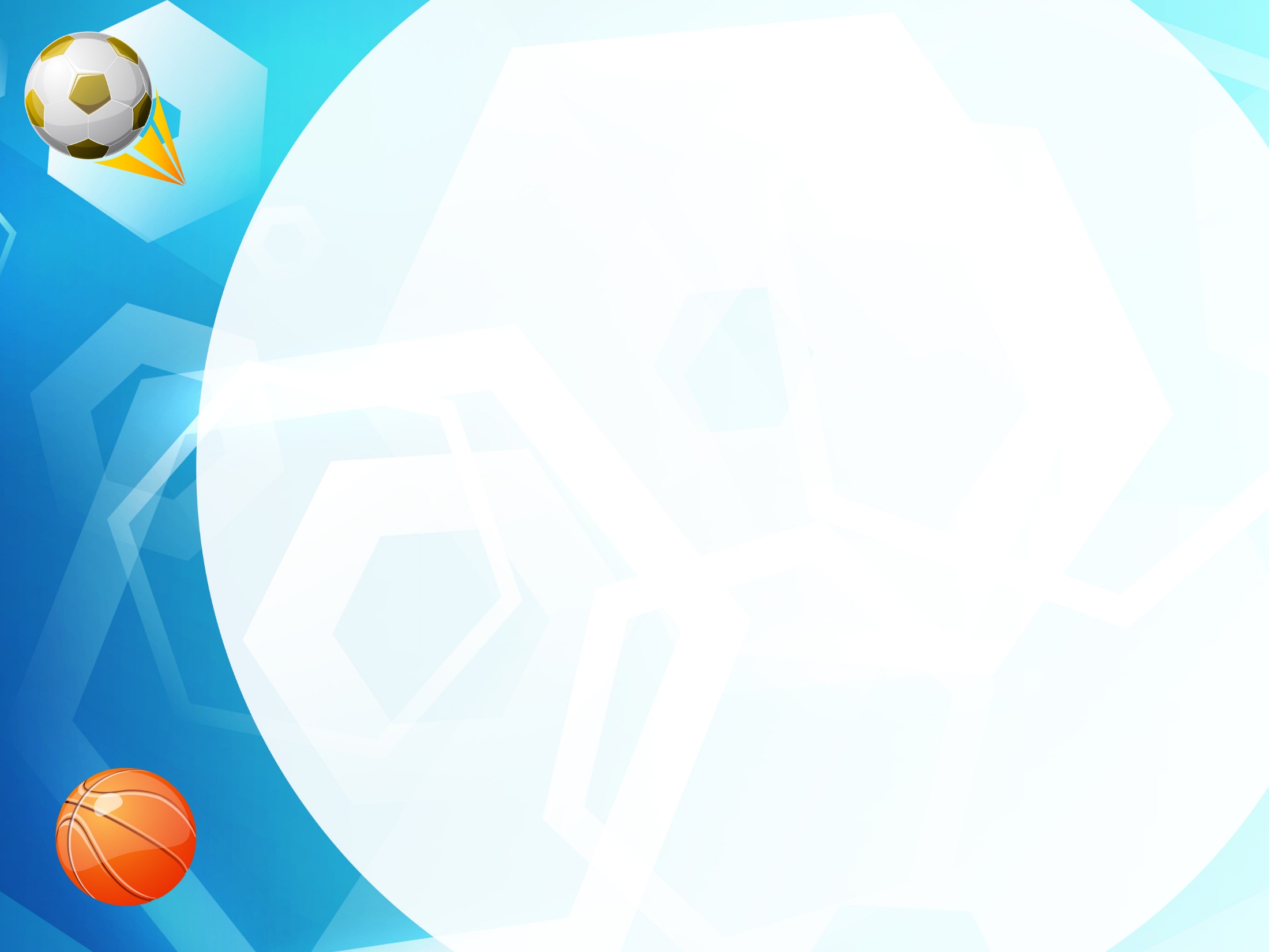 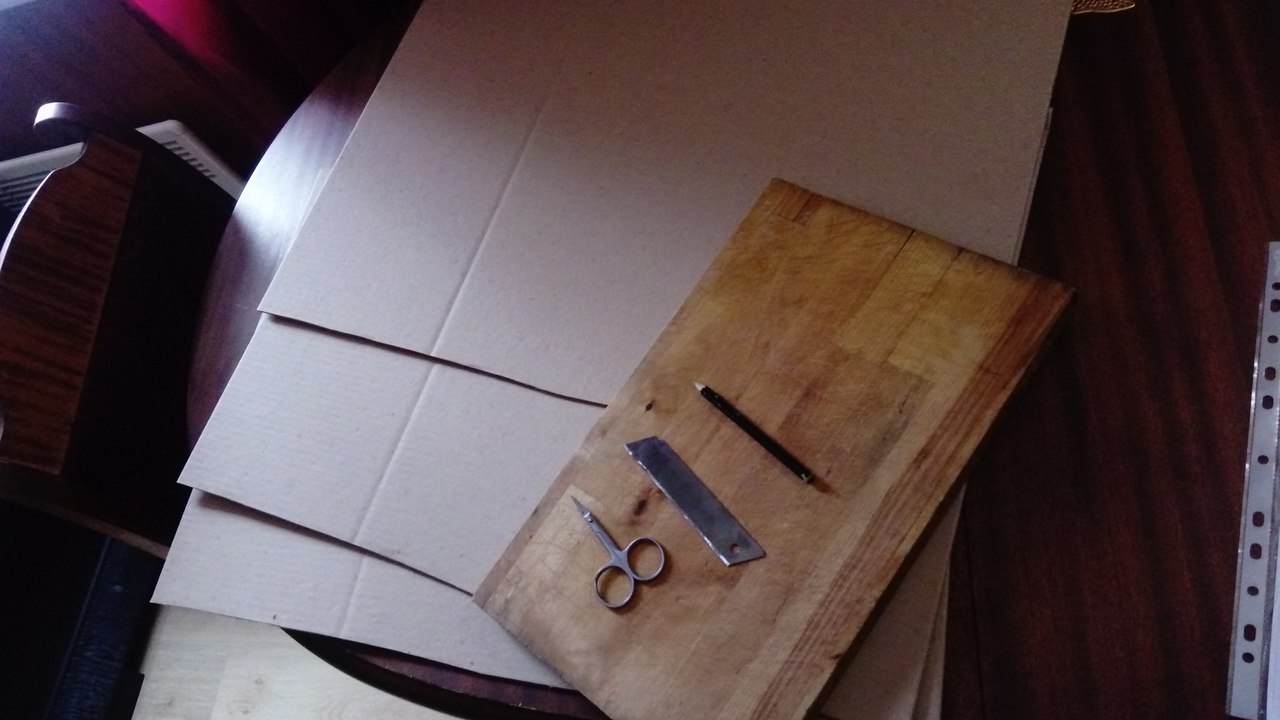 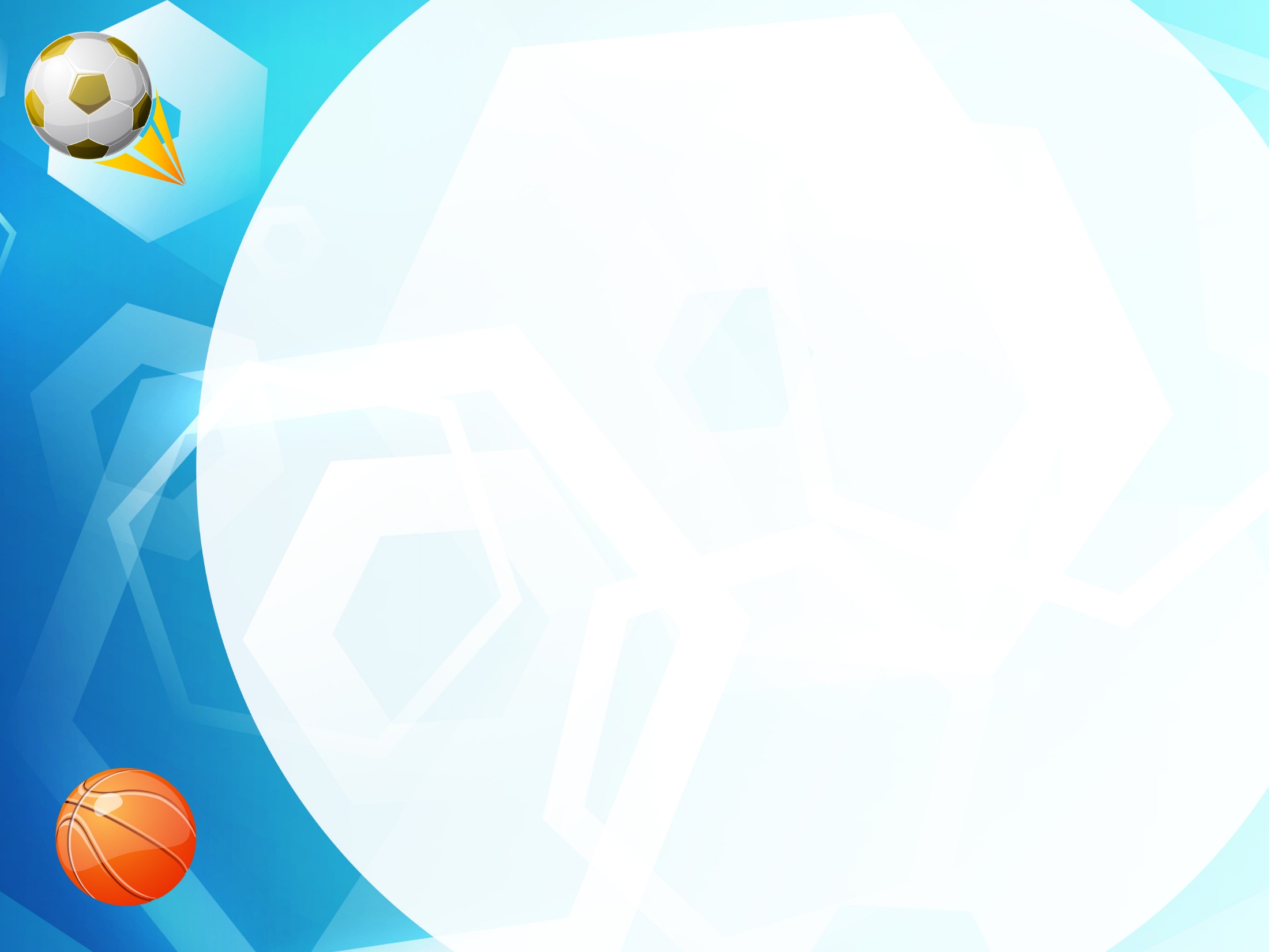 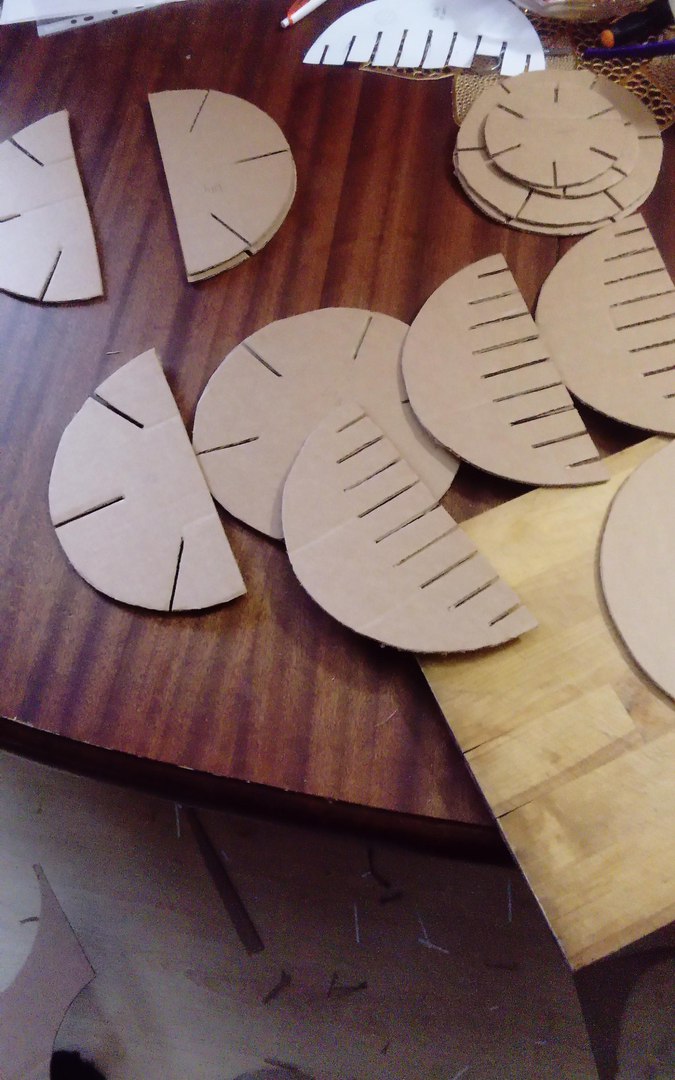 Прежде чем приступить к работе, ищем на просторе интернета готовые шаблоны к боулингу в масштабе 1:1. Распечатываем, вырезаем. Раскладываем на картоне, обводим, вырезаем.
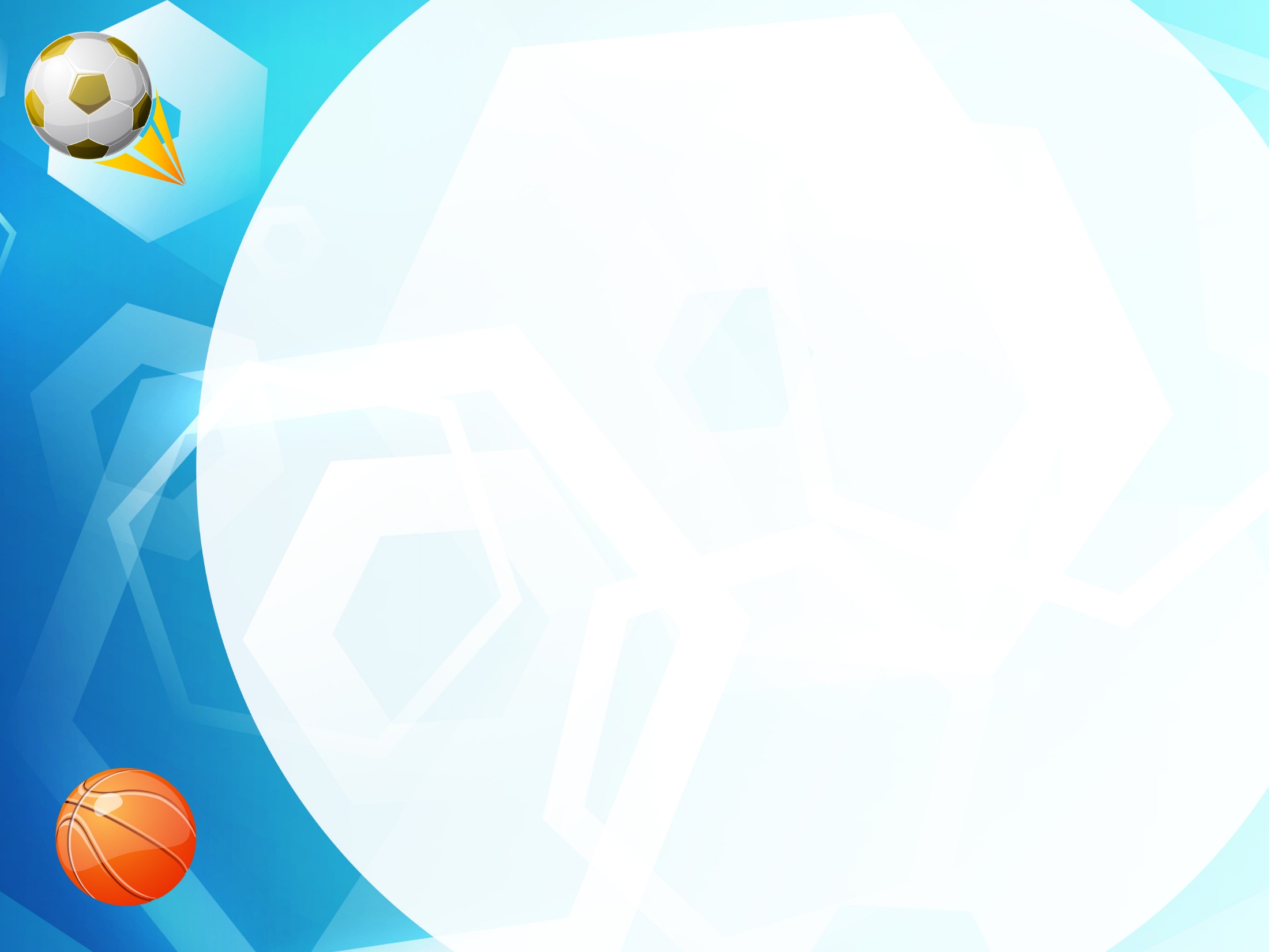 Не забываем нумеровать все детали. Делаем шар согласно инструкции.
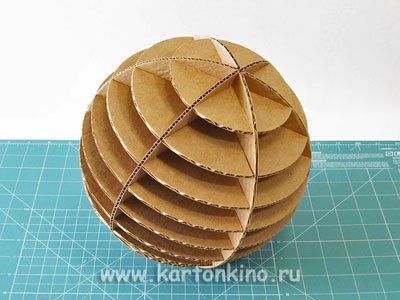 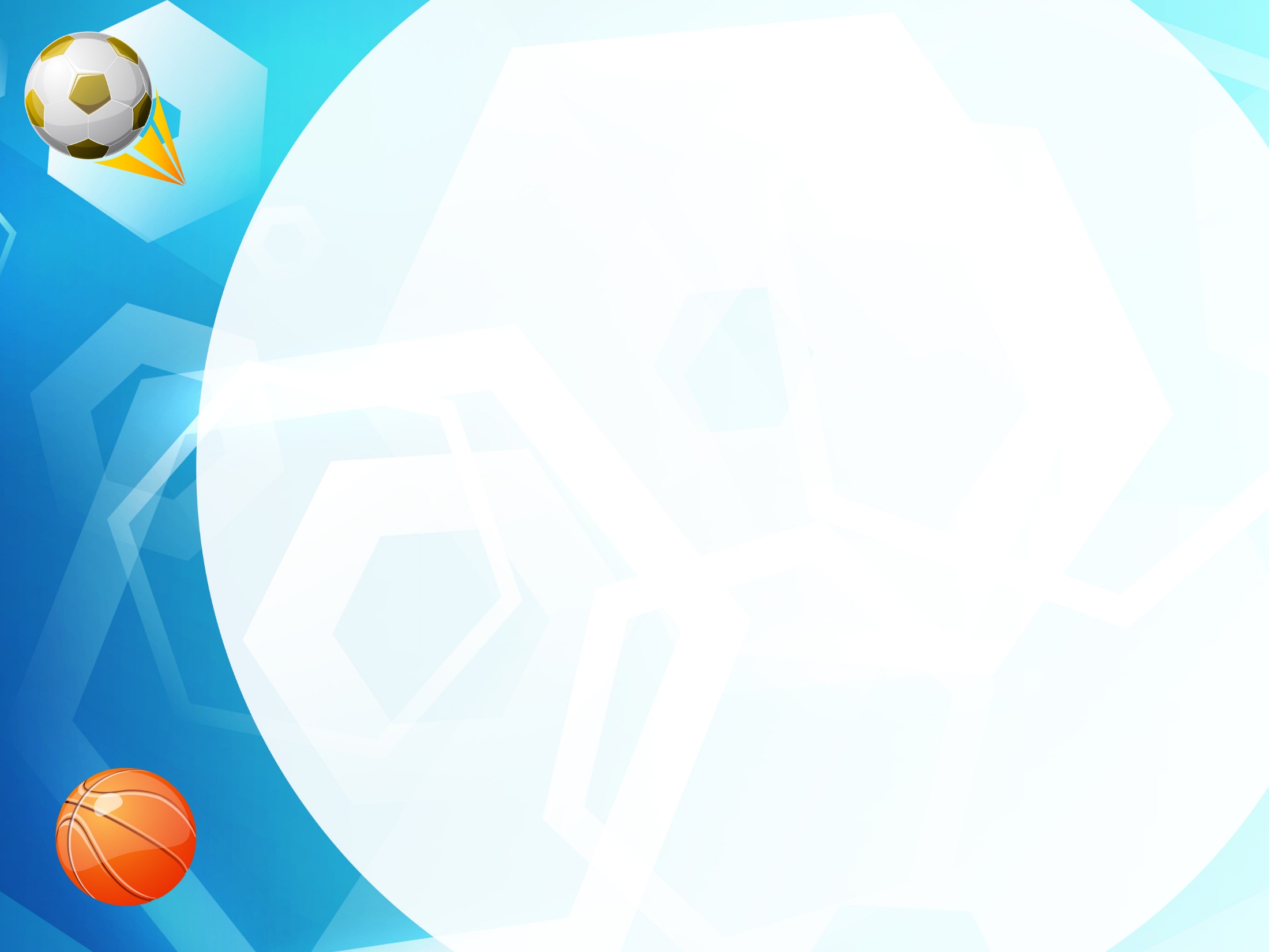 Так же делаем кегли.
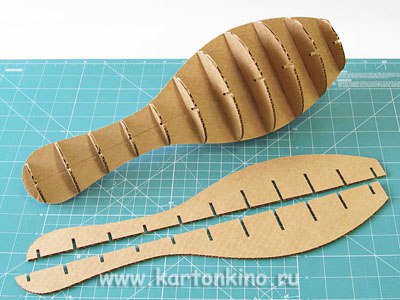 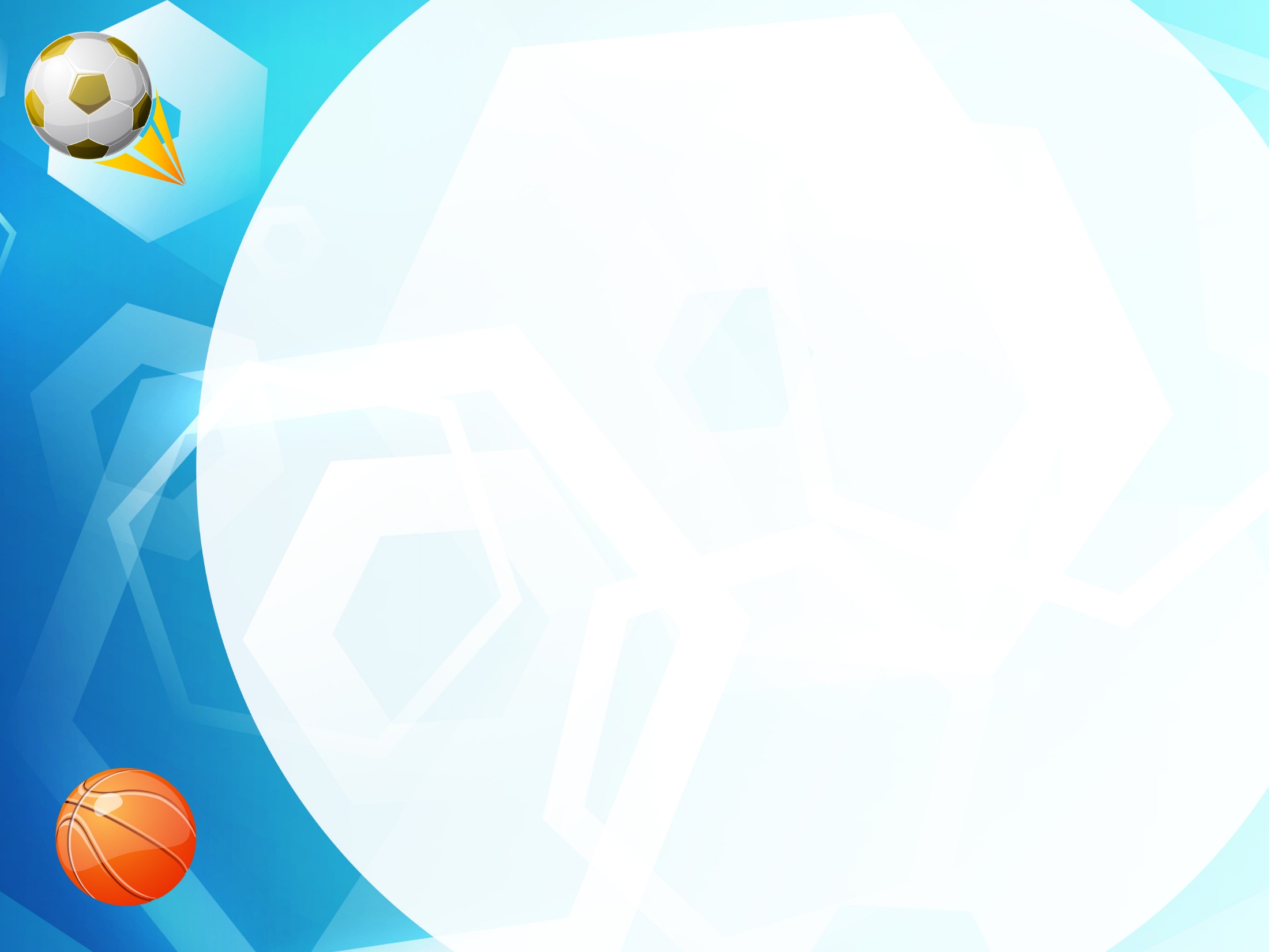 Вот такой инвентарь для игры в боулинг у нас получился!
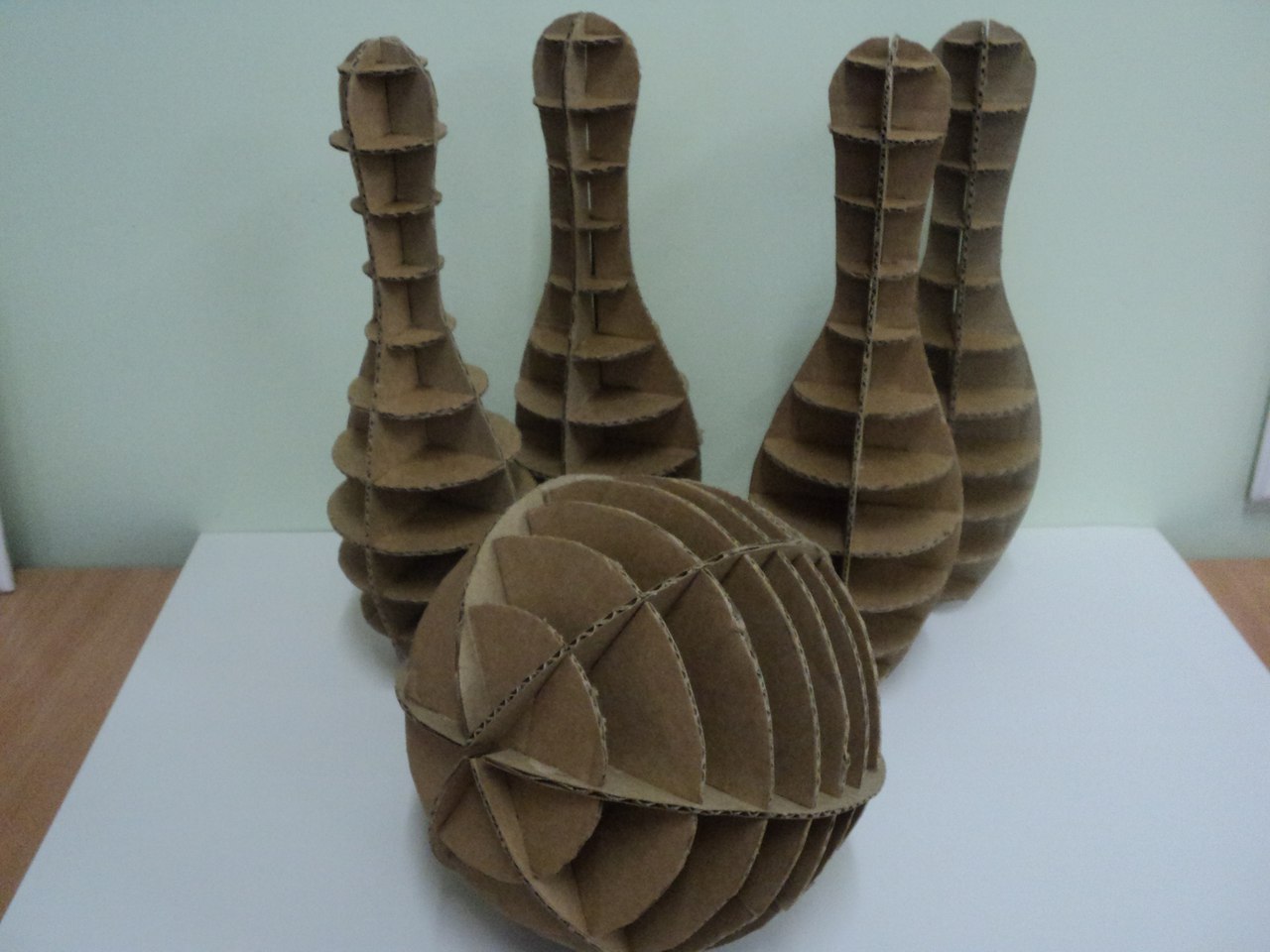 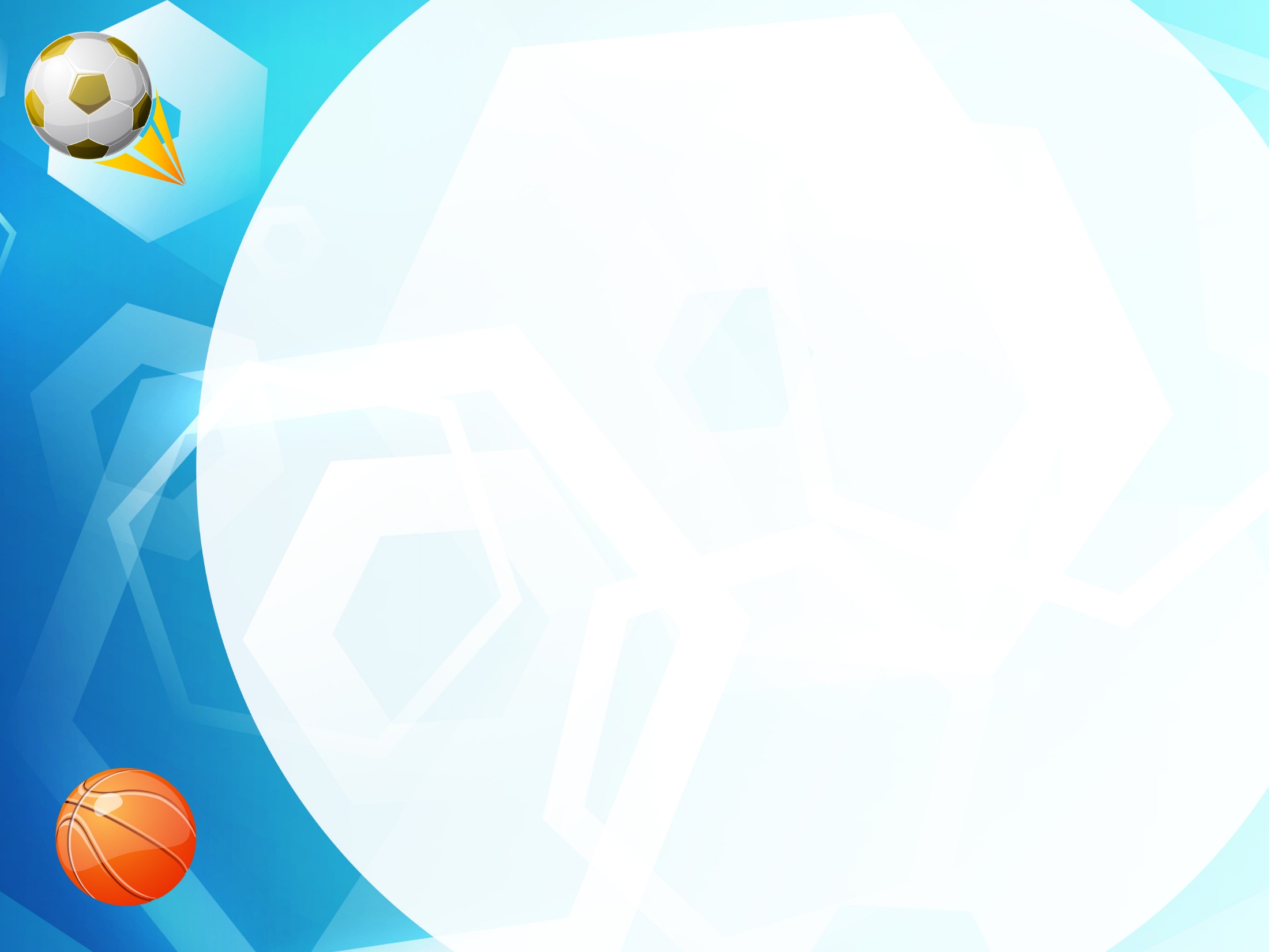 Спасибо за внимание!
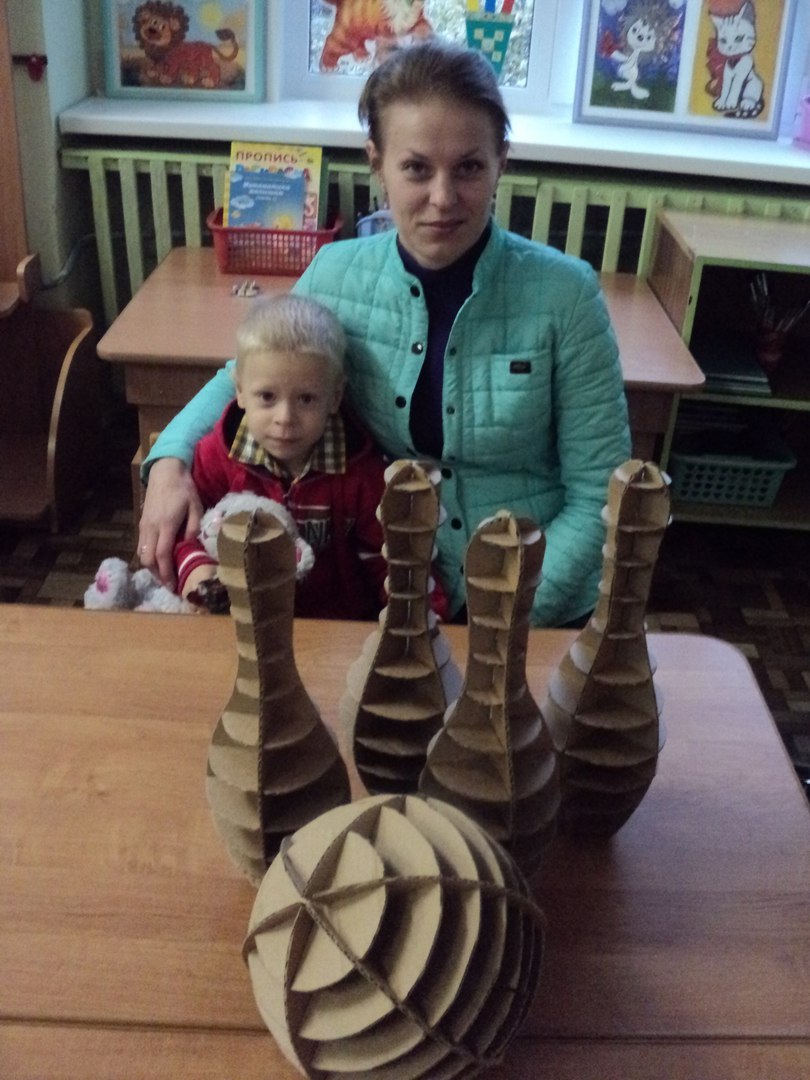